Тема: 
Знакомство с буквой  К, к.
Учитель Алагова Т. Е.СОШ №1 с. Чермен
Цели и задачи урока:
Создать условия для знакомства с буквой К, к.
Формировать навык чтения слогов, слов, предложений с изученными буквами.
Развивать речь, фонематический слух.
Расширять словарный запас учащихся.
Воспитывать интерес к чтению.
соба_а
                    
 пау_

_олобо_
к
к
к
к
б    р    ю    к   и
к    а     р    т    а
Вывод:
Звуки [ к ]  и [ к‘] обозначаются
 буквой
                            К к (ка)
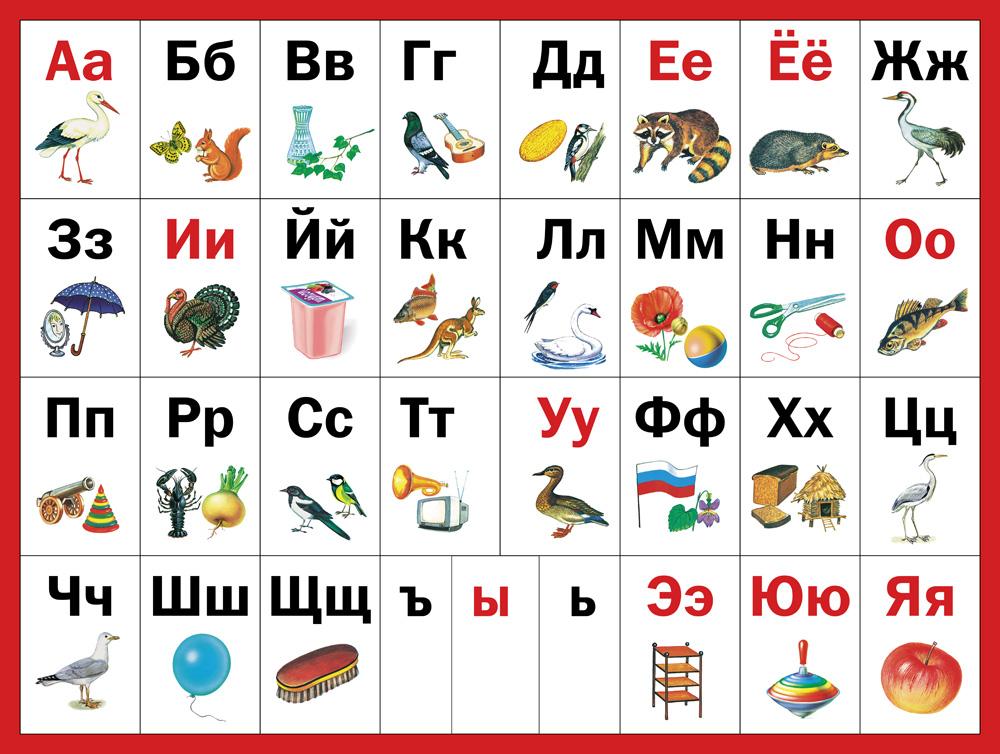 ФИЗМИНУТКА

Работа по учебнику
- Чтение слогов по цепочке.
-Чтение слов (назовите слова, где 1, 2, 3 слога).
-Чтение слов по стрелке.
- Чтение слов по строчкам.
- Где твёрдый звук к, мягкий звук к?
лён
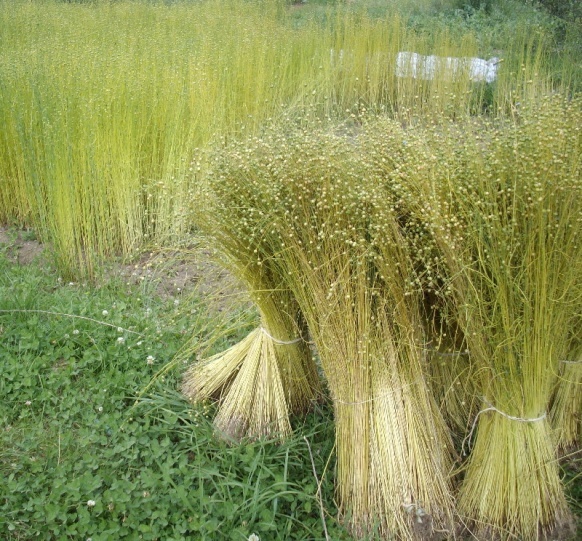 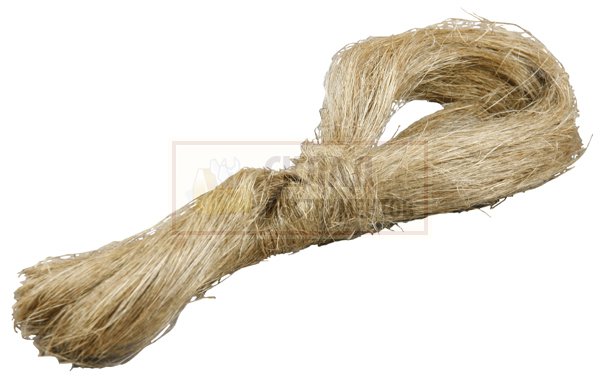 Тренируемся читать
Кора - икра                кино- домино
Краски - маски          кошка-
Клубок - замок          палка-
Кочка - бочка             печка-
шифровка
ю    л    а
л    и   м    о    н
8     5    2    6     7    5
7      5      2     6     3
Игра на внимание
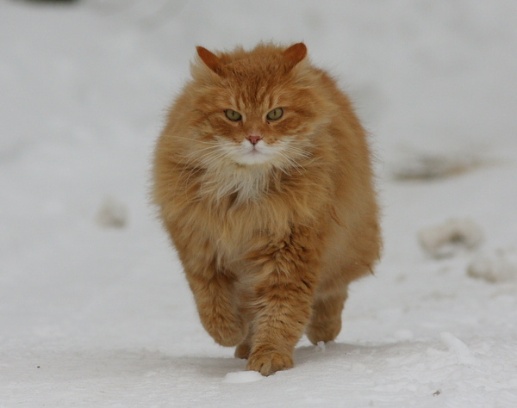 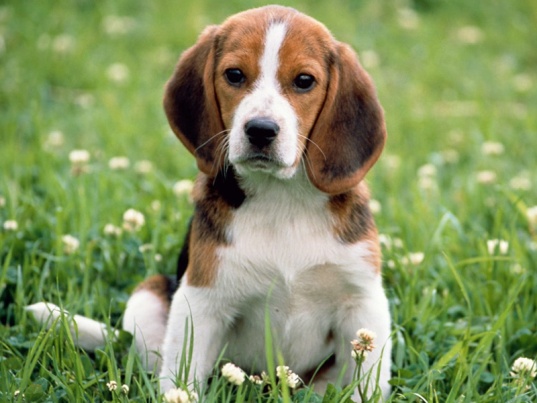 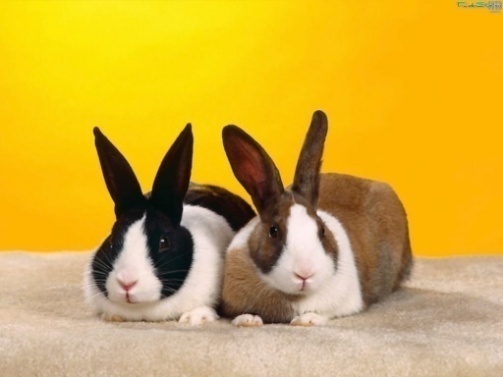 Игра на внимание
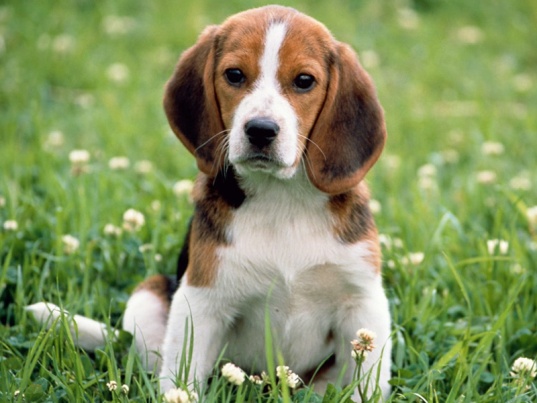 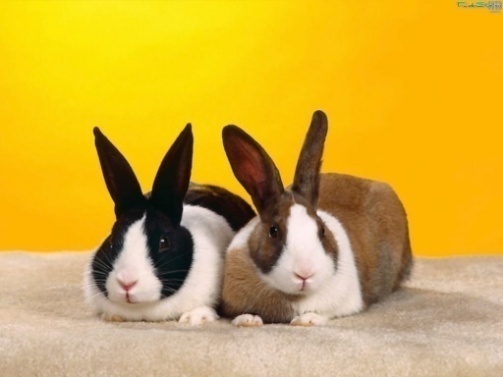 Подводим итоги урока
Тема урока:Знакомство с буквой К к
Цели:
познакомиться с буквой К к;
учиться читать слоги, слова с буквой К;
развивать внимание и память;
учиться шифровать слова.
Оцениваем работу на уроке
Мне было легко. . .
 Я затруднялся . . .
 Самое трудное для меня …
Спасибо за урок